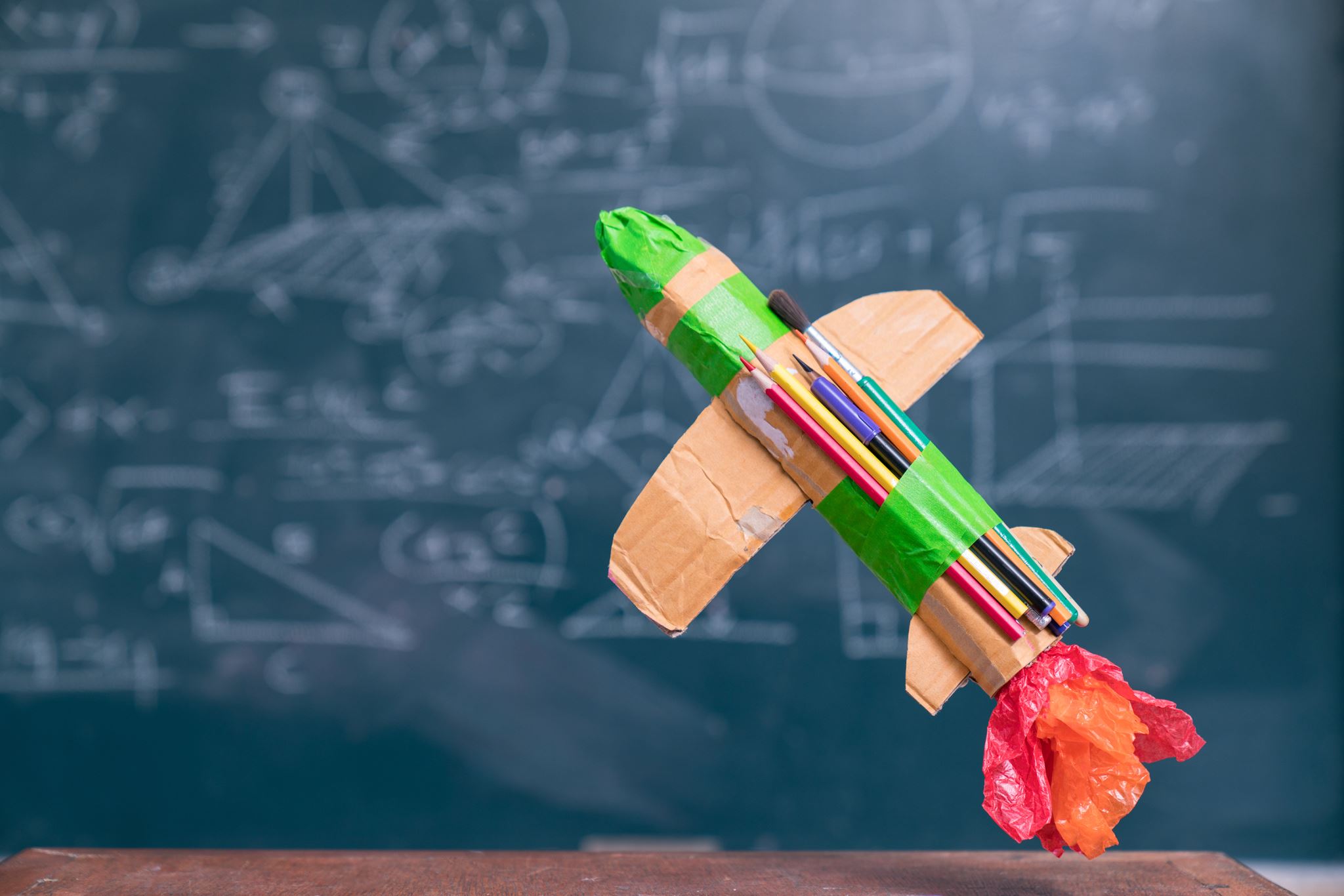 Fusée de Antoine